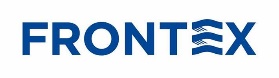 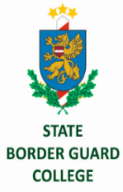 PROFESSIONAL PRESENTATION 

STRUCTURE
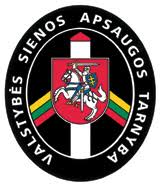 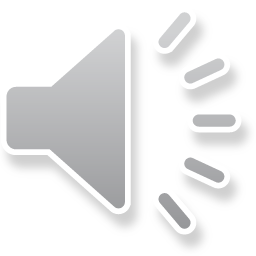 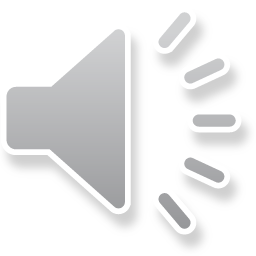 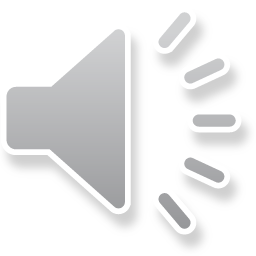 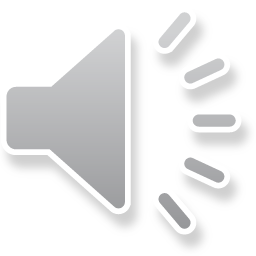 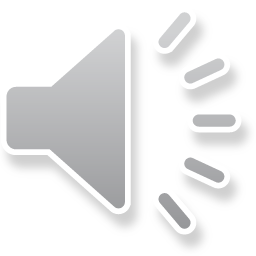 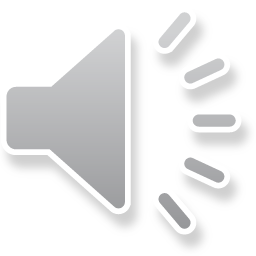 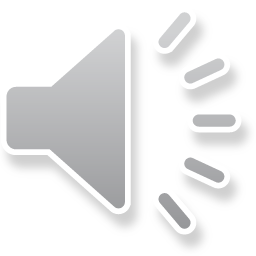 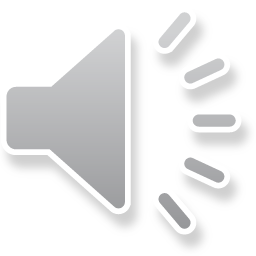 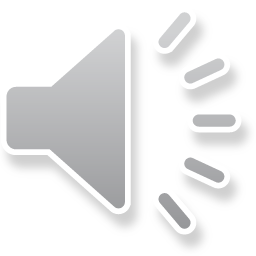 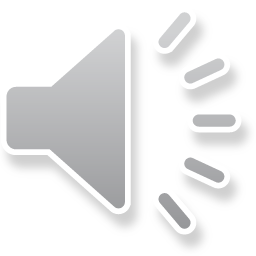 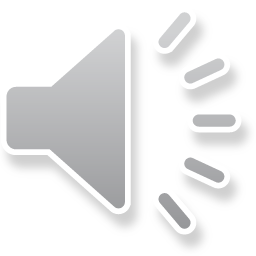 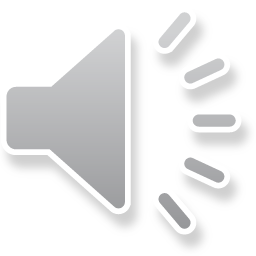 Development of Communication Skills in English Language for Border Guards		Frontex Grant Agreement No. 2019/301/TRU
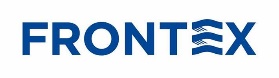 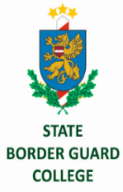 PROFESSIONAL PRESENTATION 

STRUCTURE
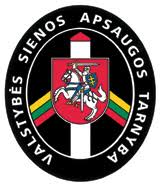 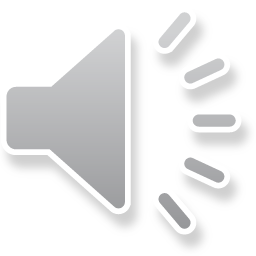 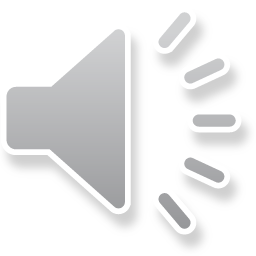 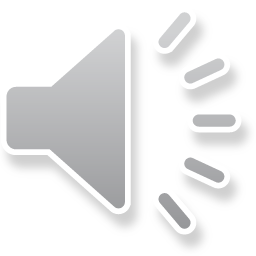 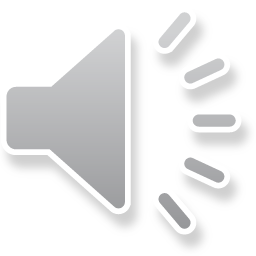 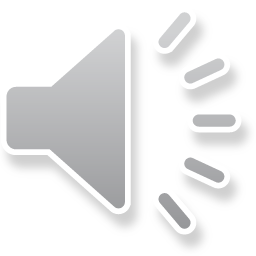 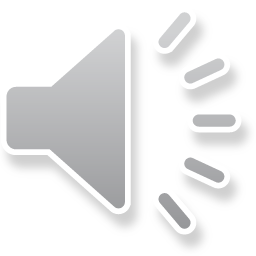 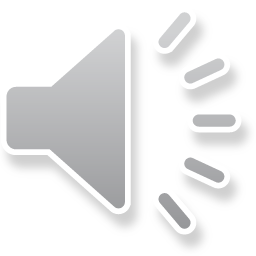 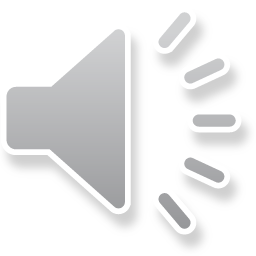 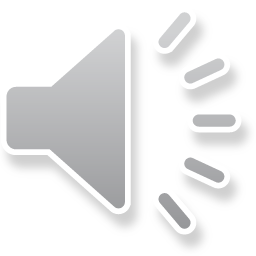 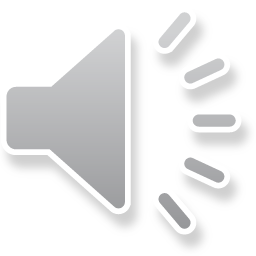 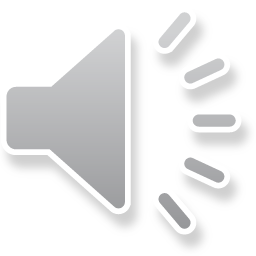 Development of Communication Skills in English Language for Border Guards		Frontex Grant Agreement No. 2019/301/TRU
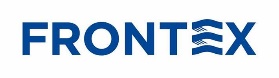 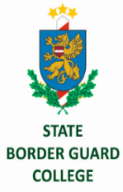 PROFESSIONAL PRESENTATION 

SERVICE RANKS
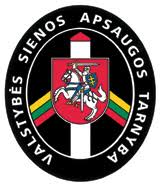 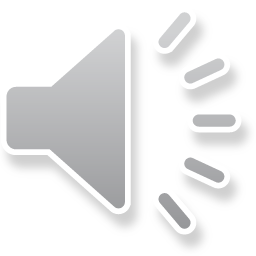 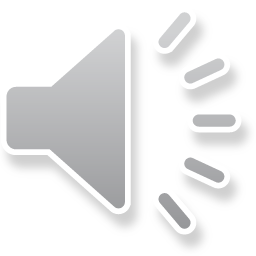 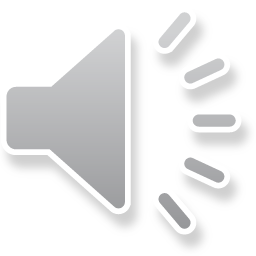 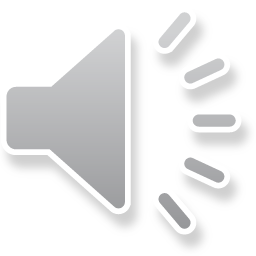 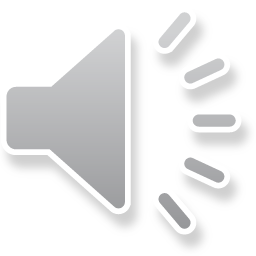 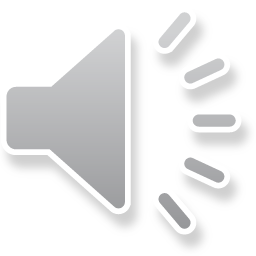 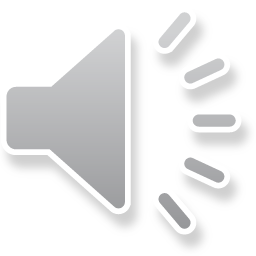 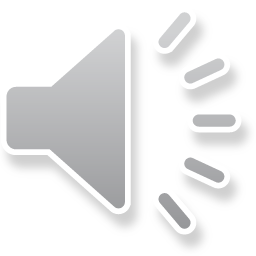 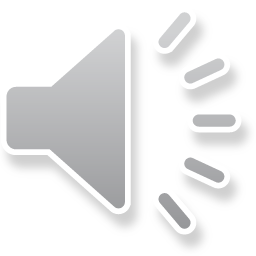 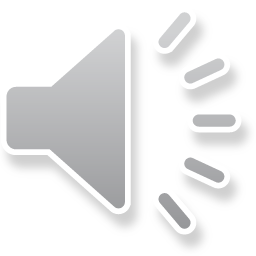 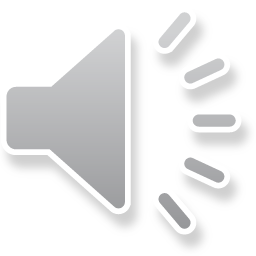 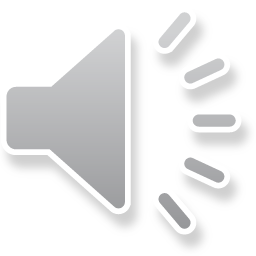 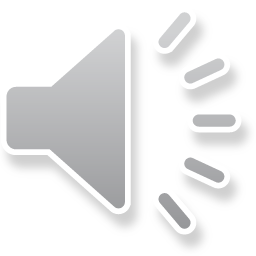 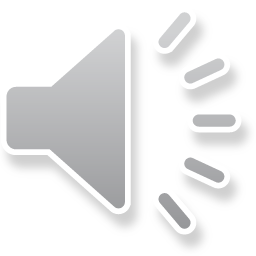 Development of Communication Skills in English Language for Border Guards		Frontex Grant Agreement No. 2019/301/TRU
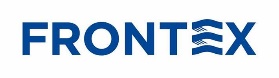 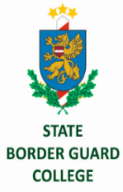 PROFESSIONAL PRESENTATION 

POSTS
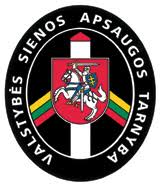 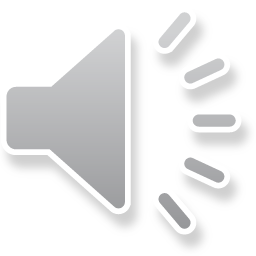 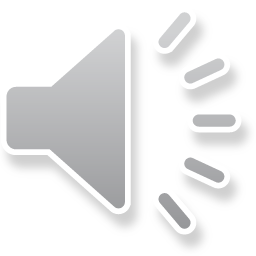 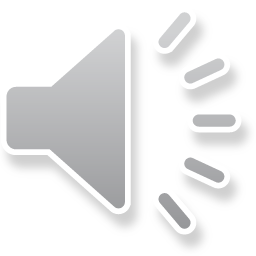 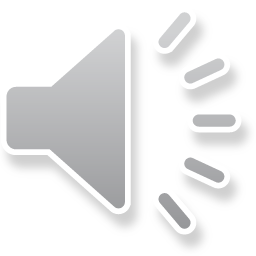 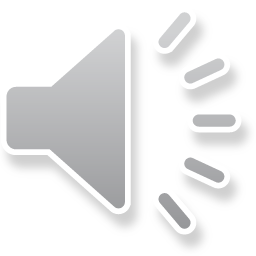 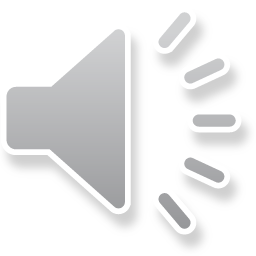 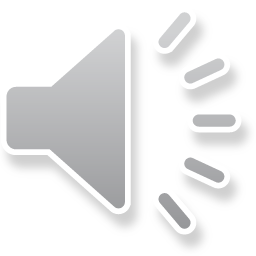 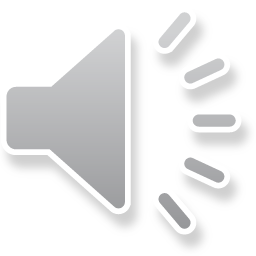 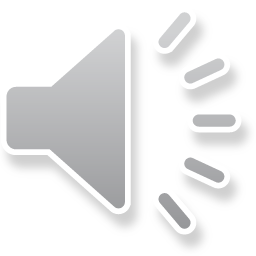 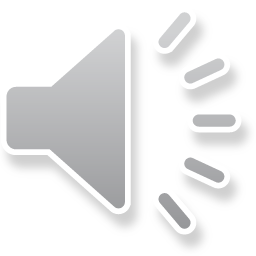 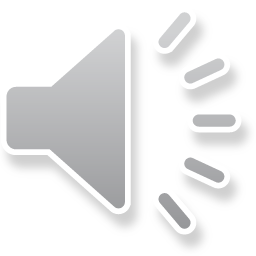 Development of Communication Skills in English Language for Border Guards		Frontex Grant Agreement No. 2019/301/TRU
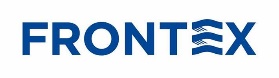 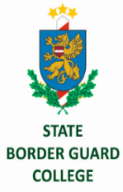 PROFESSIONAL PRESENTATION 

DAILY TASKS
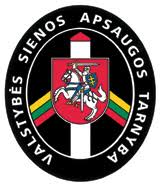 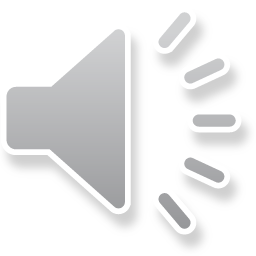 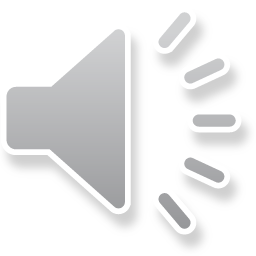 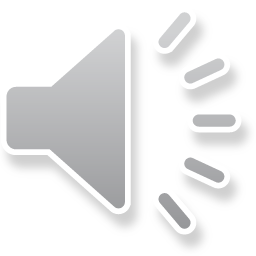 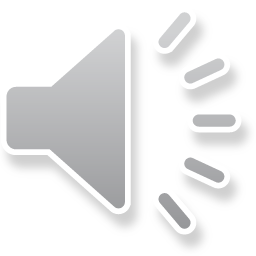 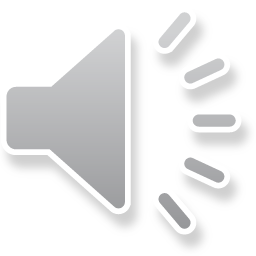 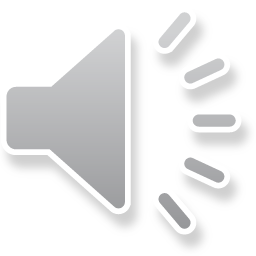 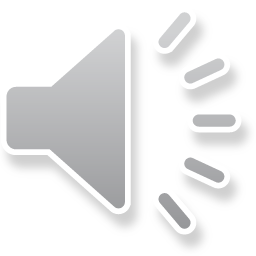 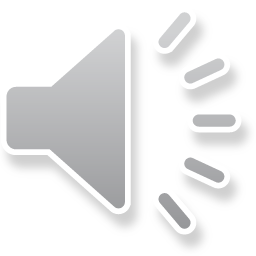 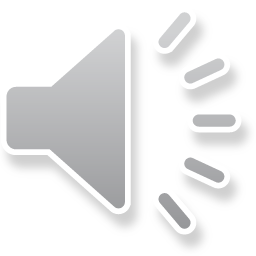 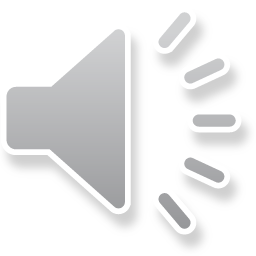 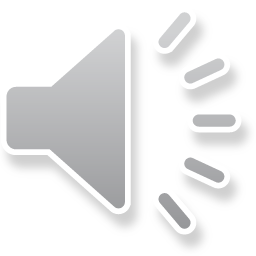 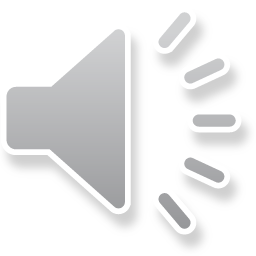 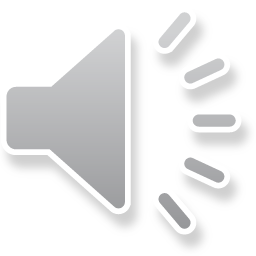 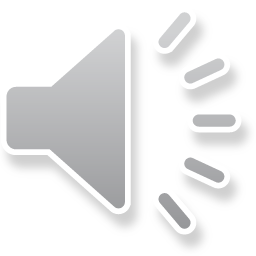 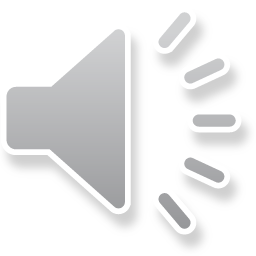 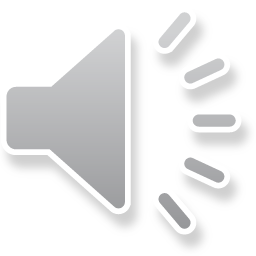 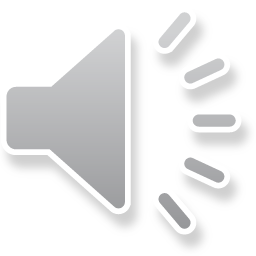 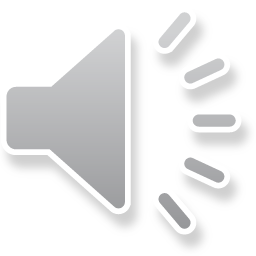 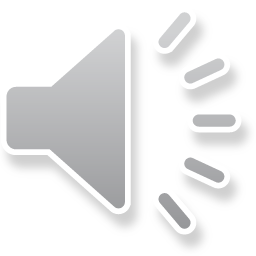 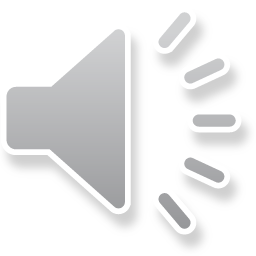 Development of Communication Skills in English Language for Border Guards		Frontex Grant Agreement No. 2019/301/TRU
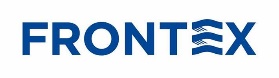 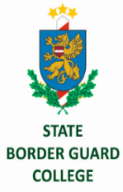 PROFESSIONAL PRESENTATION 

DAILY TASKS
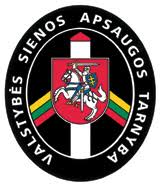 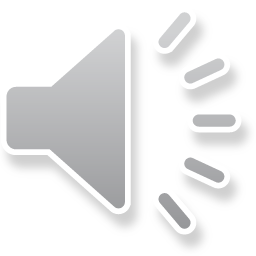 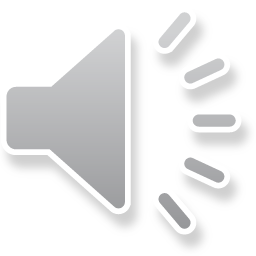 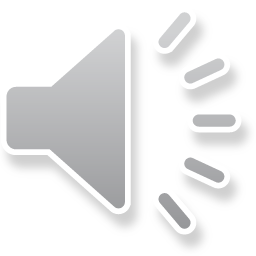 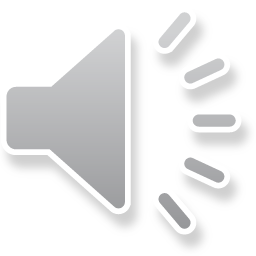 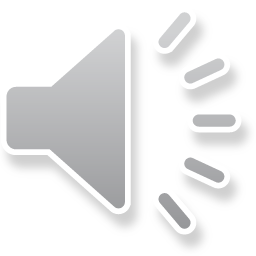 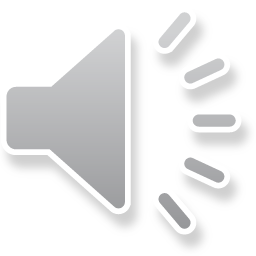 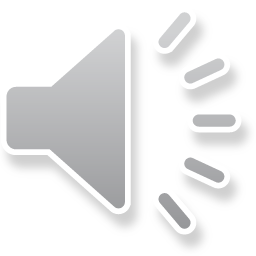 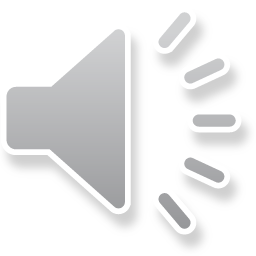 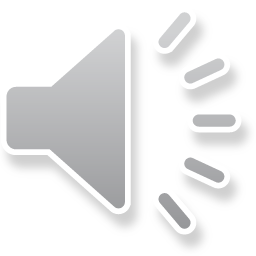 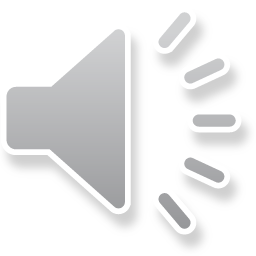 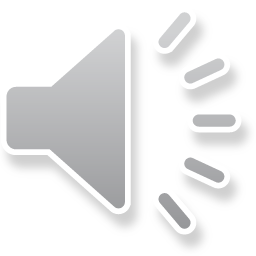 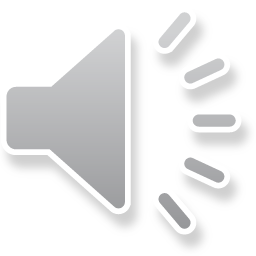 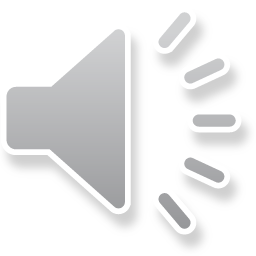 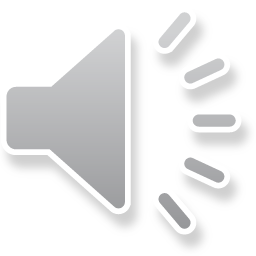 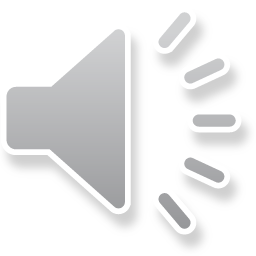 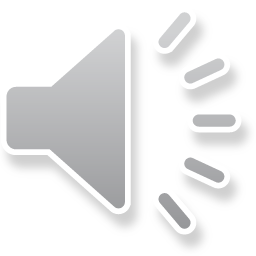 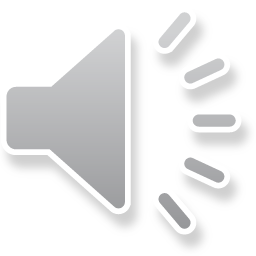 Development of Communication Skills in English Language for Border Guards		Frontex Grant Agreement No. 2019/301/TRU
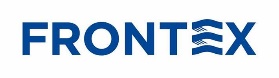 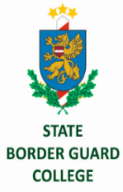 PROFESSIONAL PRESENTATION 

DAILY TASKS
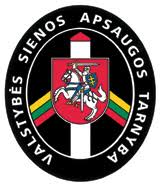 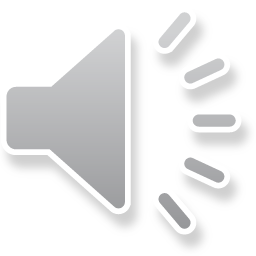 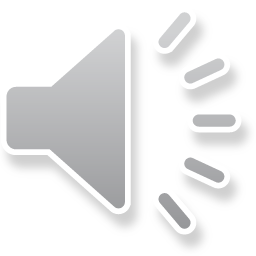 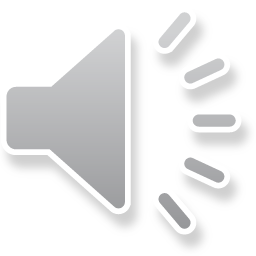 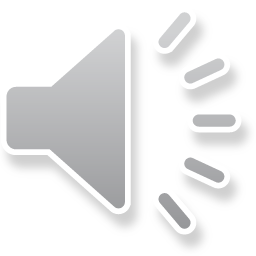 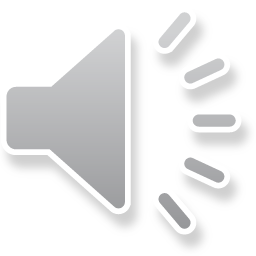 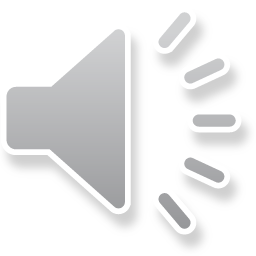 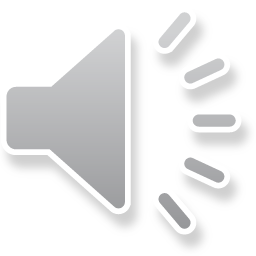 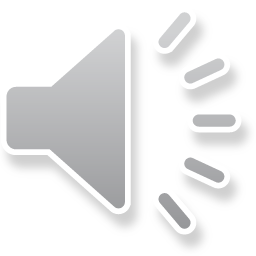 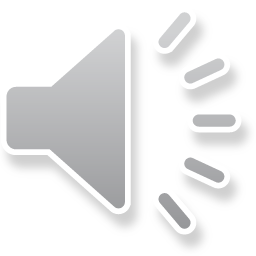 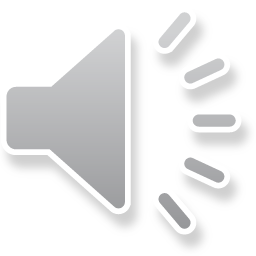 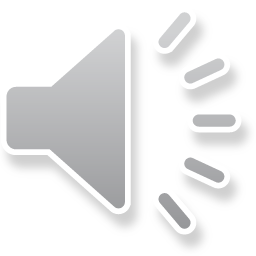 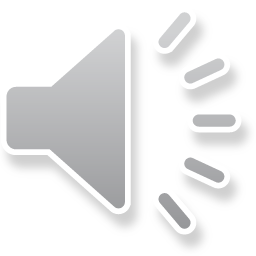 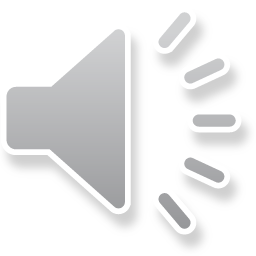 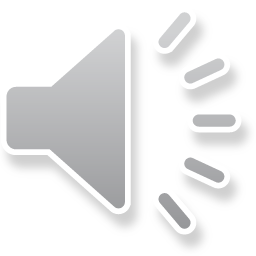 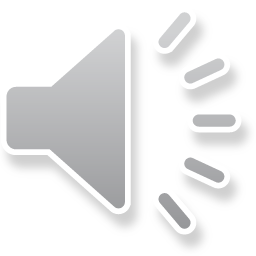 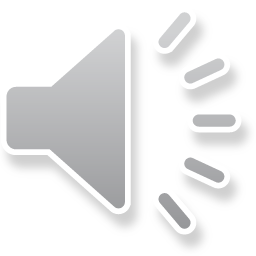 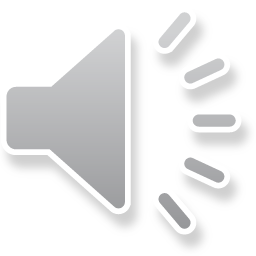 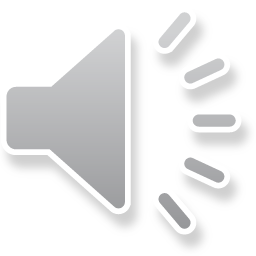 Development of Communication Skills in English Language for Border Guards		Frontex Grant Agreement No. 2019/301/TRU
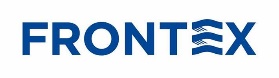 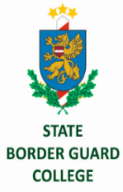 PROFESSIONAL PRESENTATION 

DAILY TASKS
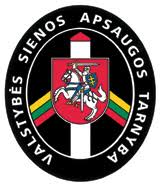 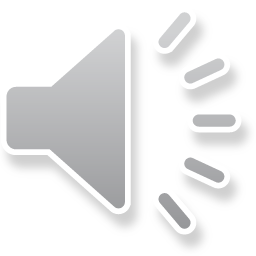 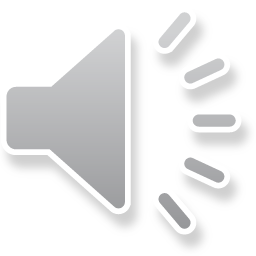 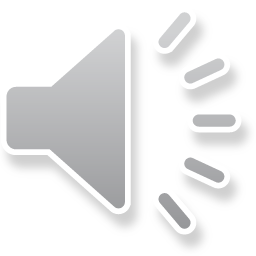 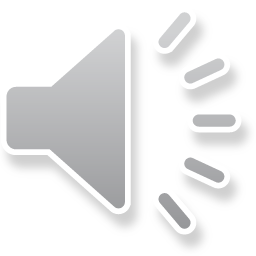 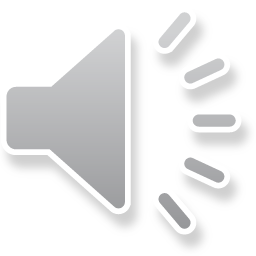 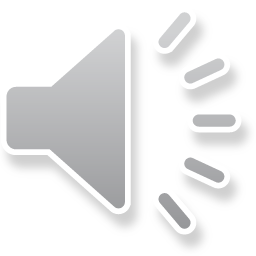 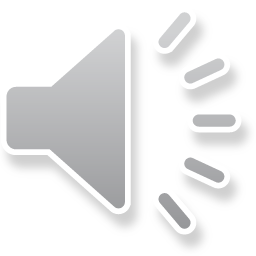 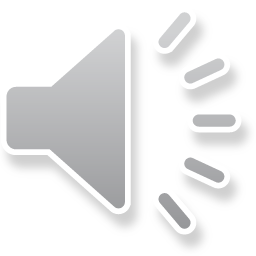 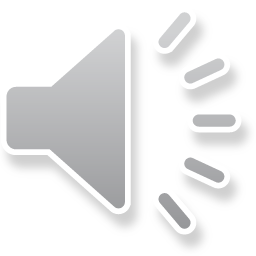 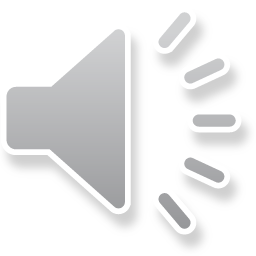 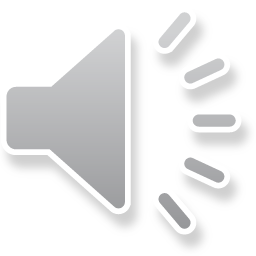 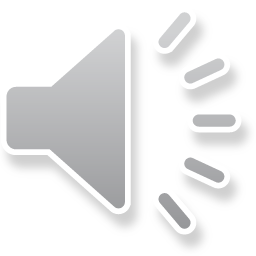 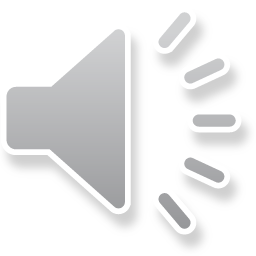 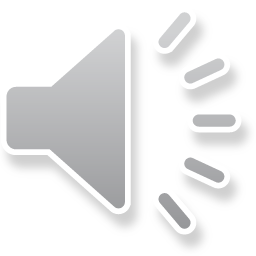 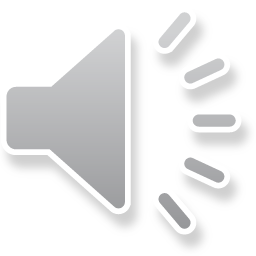 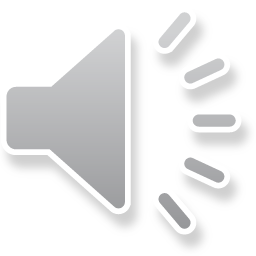 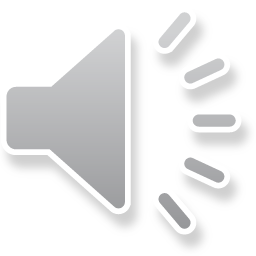 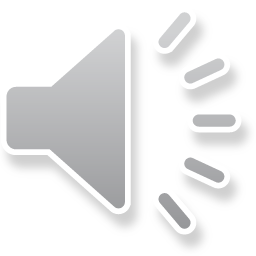 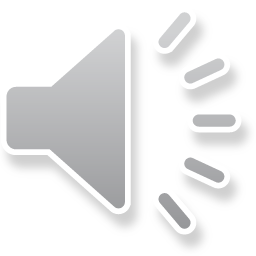 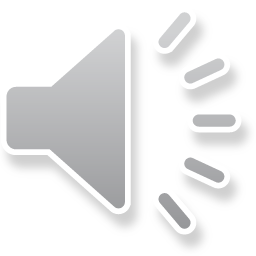 Development of Communication Skills in English Language for Border Guards		Frontex Grant Agreement No. 2019/301/TRU
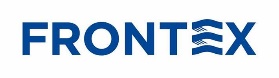 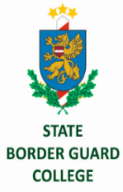 PROFESSIONAL PRESENTATION 

DAILY TASKS
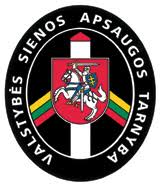 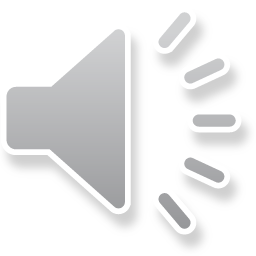 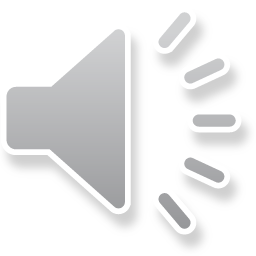 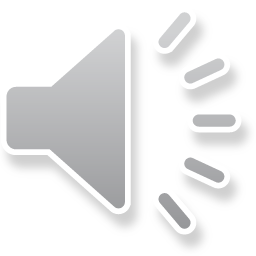 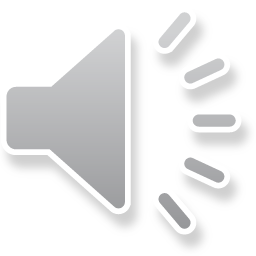 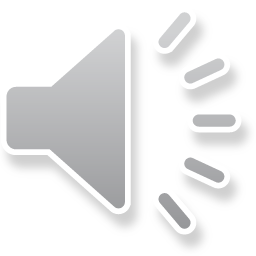 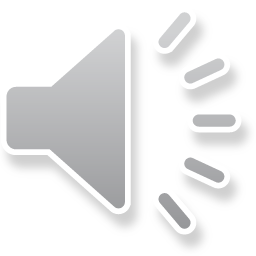 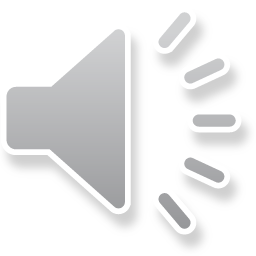 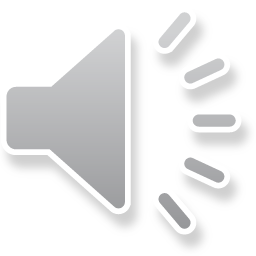 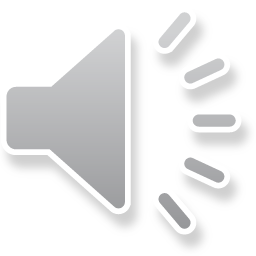 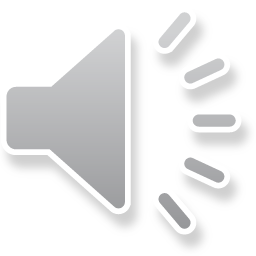 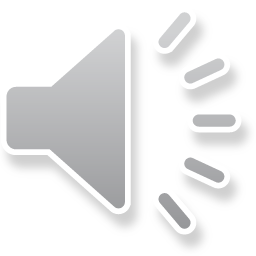 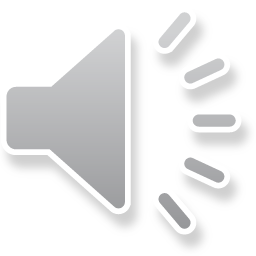 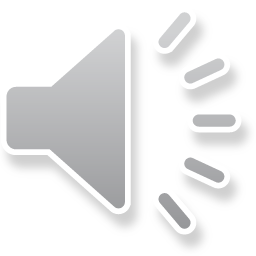 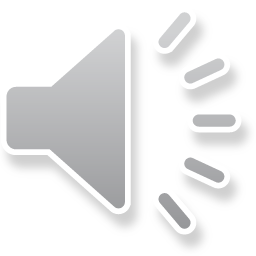 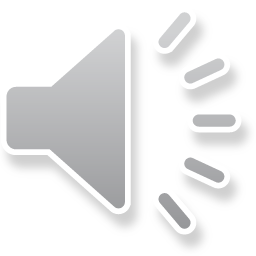 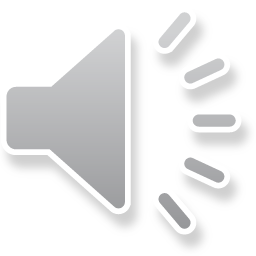 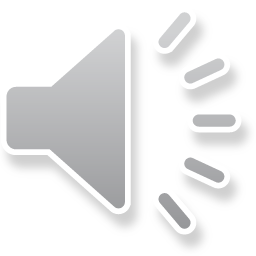 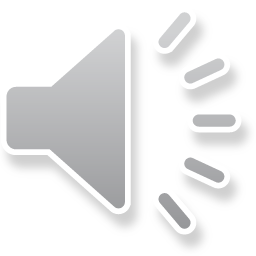 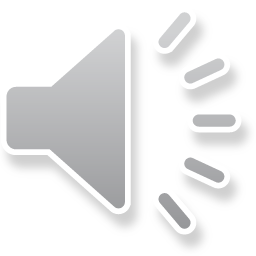 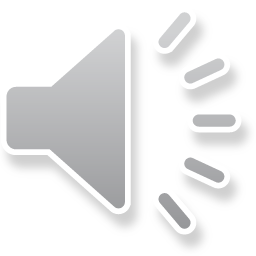 Development of Communication Skills in English Language for Border Guards		Frontex Grant Agreement No. 2019/301/TRU
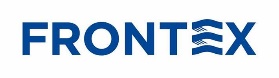 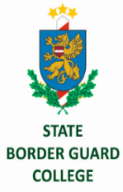 PROFESSIONAL PRESENTATION 

DAILY TASKS
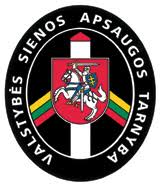 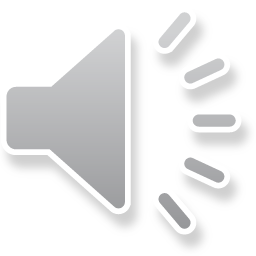 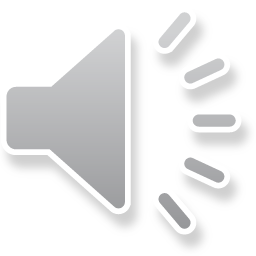 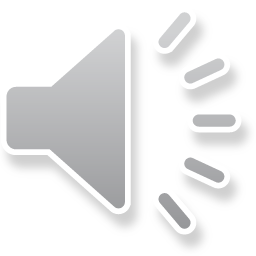 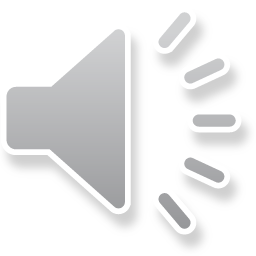 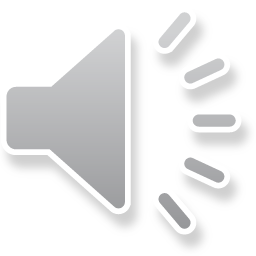 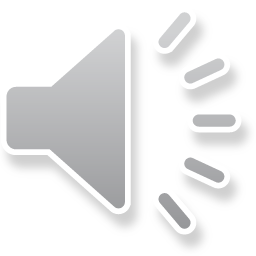 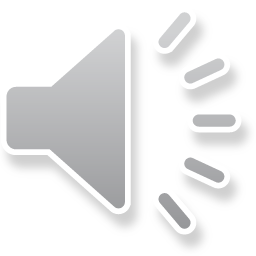 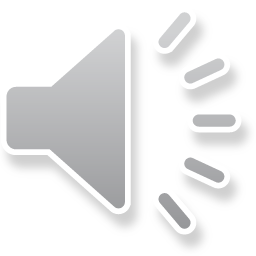 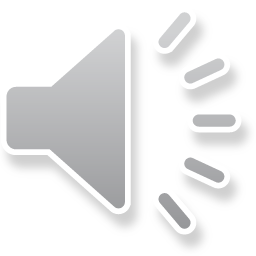 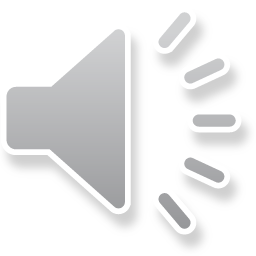 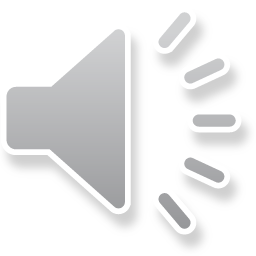 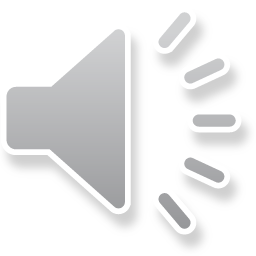 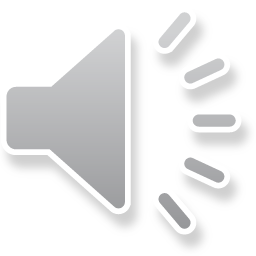 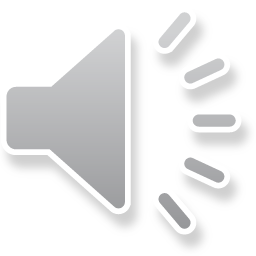 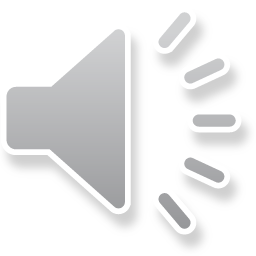 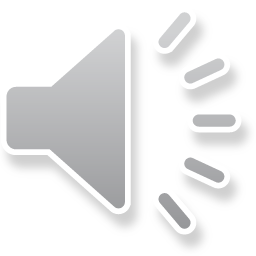 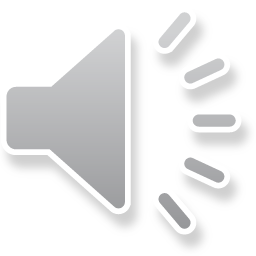 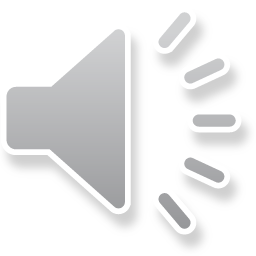 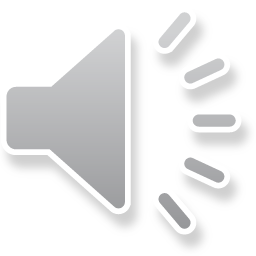 Development of Communication Skills in English Language for Border Guards		Frontex Grant Agreement No. 2019/301/TRU
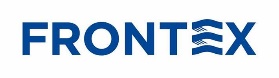 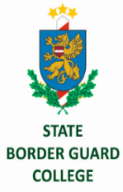 PROFESSIONAL PRESENTATION 

DAILY TASKS
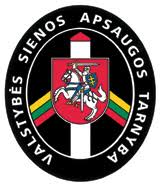 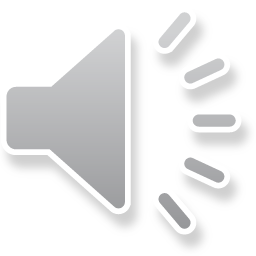 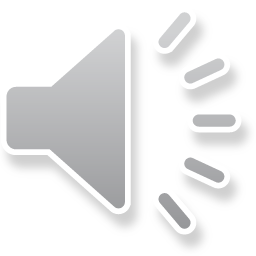 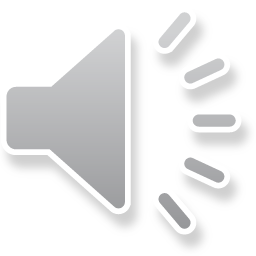 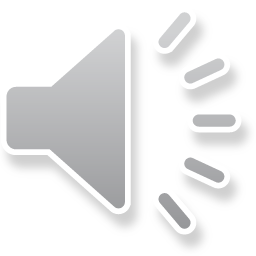 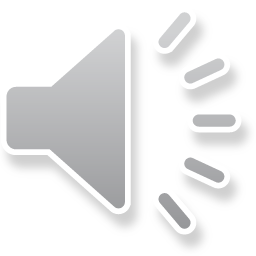 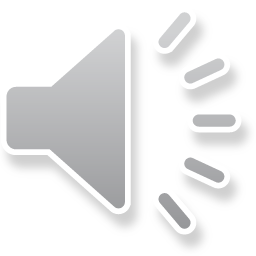 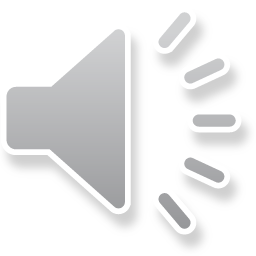 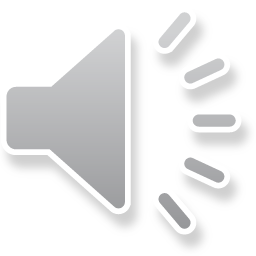 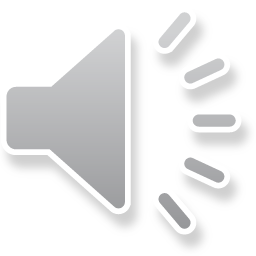 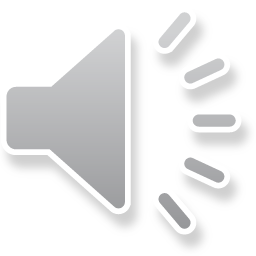 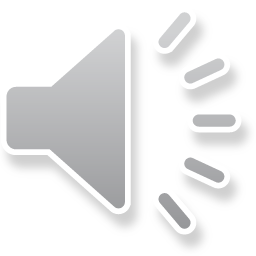 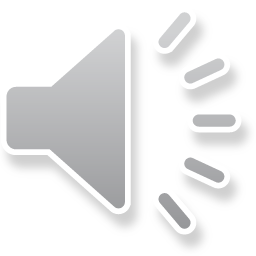 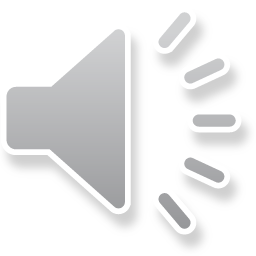 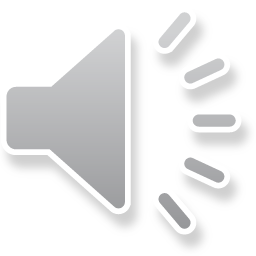 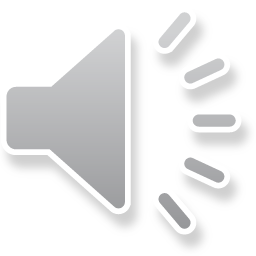 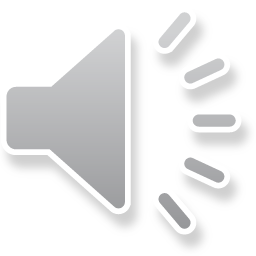 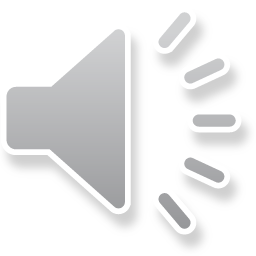 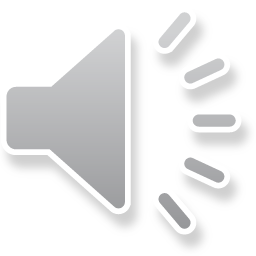 Development of Communication Skills in English Language for Border Guards		Frontex Grant Agreement No. 2019/301/TRU